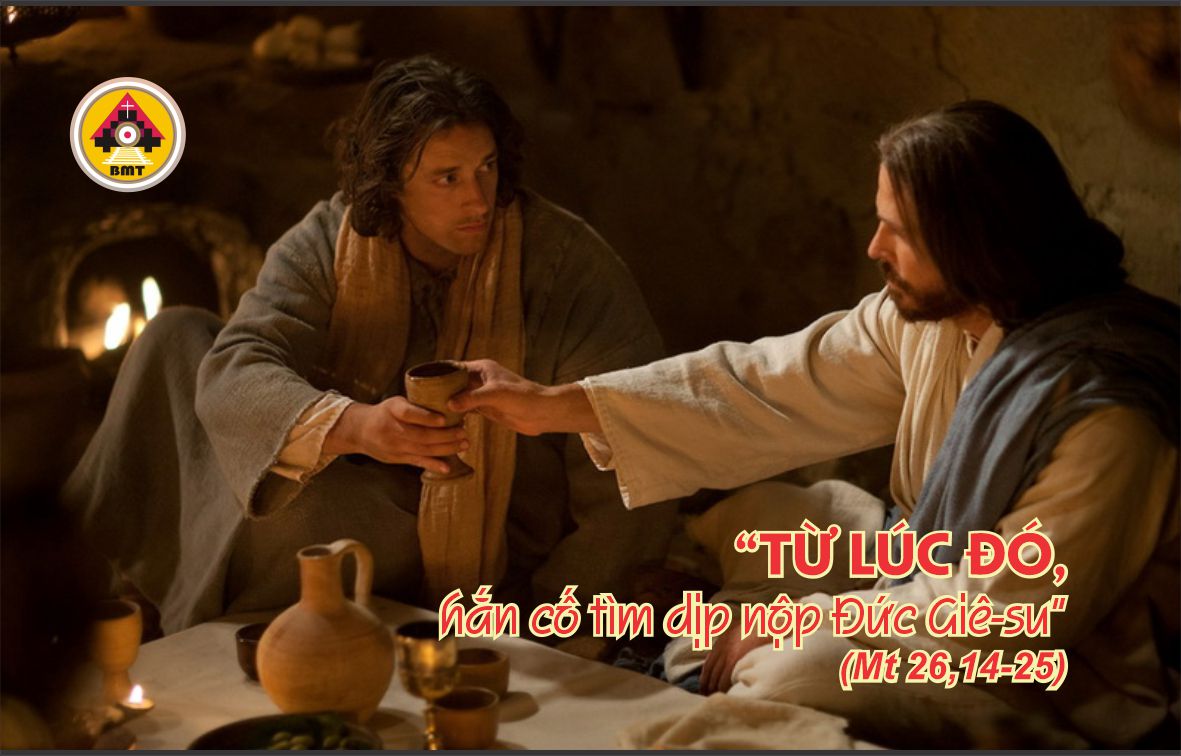 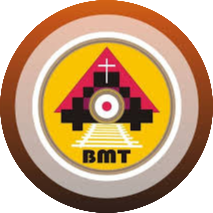 THỨ TƯ TUẦN THÁNH
Ca nhập lễ
Khi nghe tên Giê-su, mọi loài trên trời dưới đất và trong hoả ngục phải quì gối xuống: Vì Chúa đã tự hạ mình vâng lời cho đến chết, và chết trên thập giá, vì thế Đức Giê-su Ki-tô là Chúa, để Thiên Chúa Cha được vinh quang.
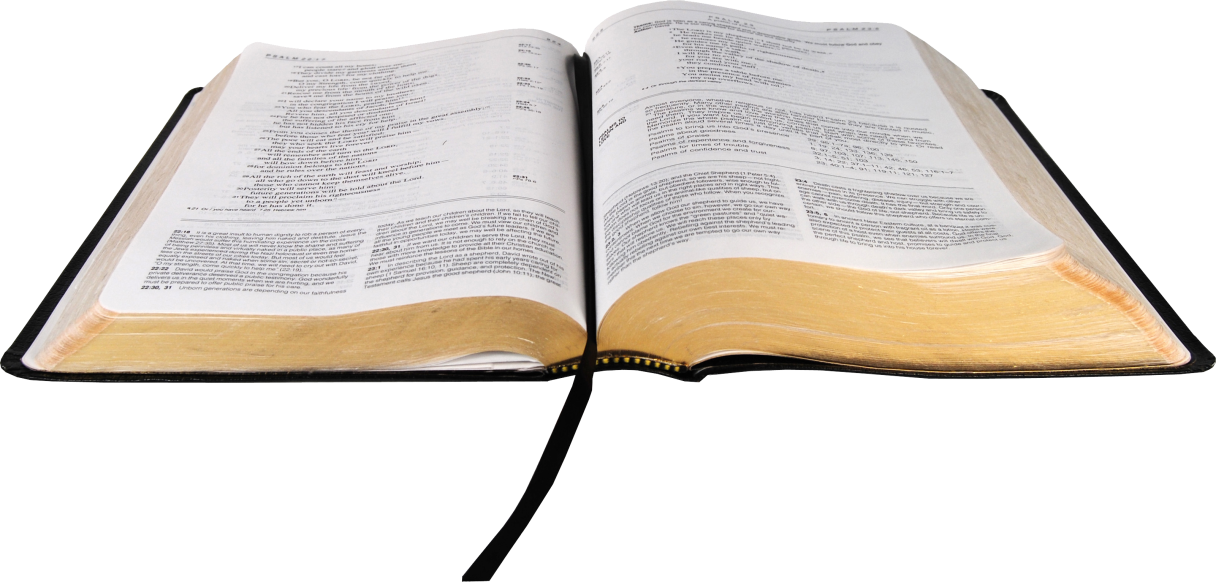 Bài Ðọc I: Is 50, 4-9a
Trích sách  Tiên tri I-sai-a.
“Tôi đã không che mặt tránh những người chửi mắng, nhưng tôi biết tôi sẽ không phải thẹn thùng”.
ĐAP CA :
Tv 68, 8-10. 21bcd-22. 31 và 33-34Ðáp: Lạy Chúa, xin nhậm lời con theo lượng cả đức từ bi, đây là lúc biểu lộ tình thương
Câu Xướng Trước Phúc Âm:
Kính lạy Vua chúng con, chỉ có Ngài là Ðấng thương hại đến những lỗi lầm của chúng con.
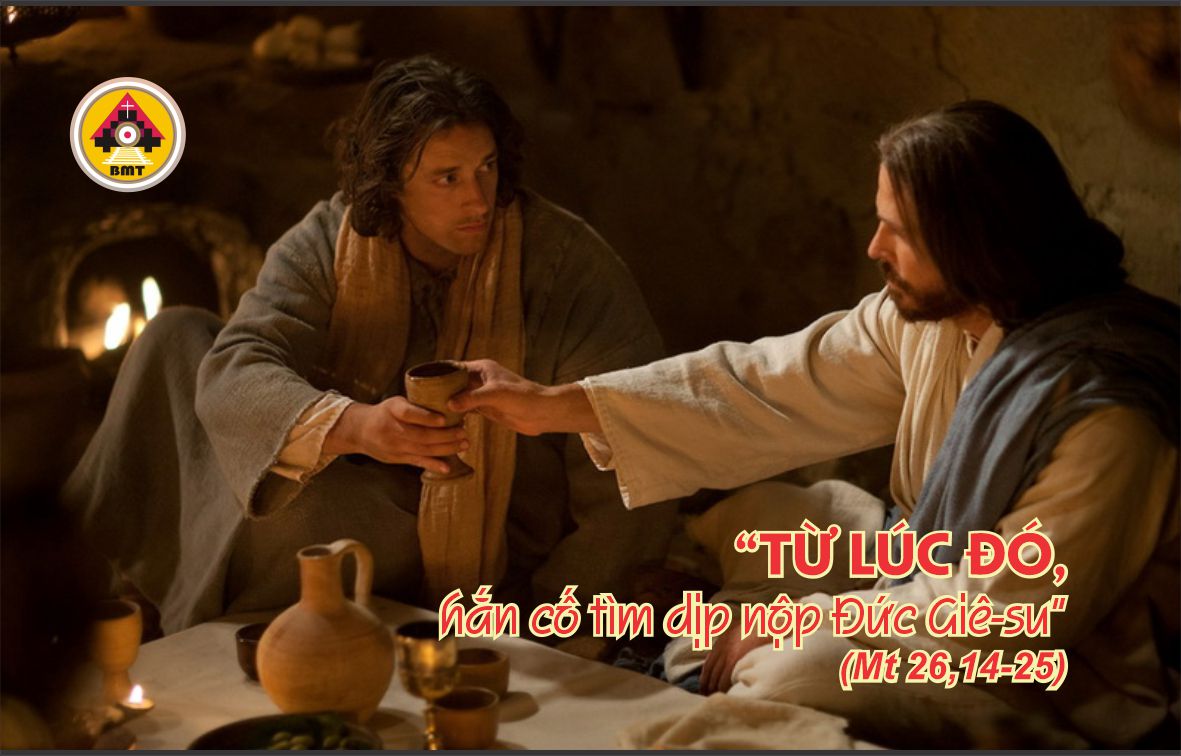 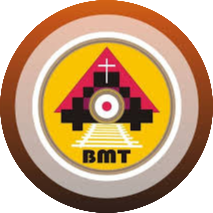 Phúc Âm: Mt 26, 14-25
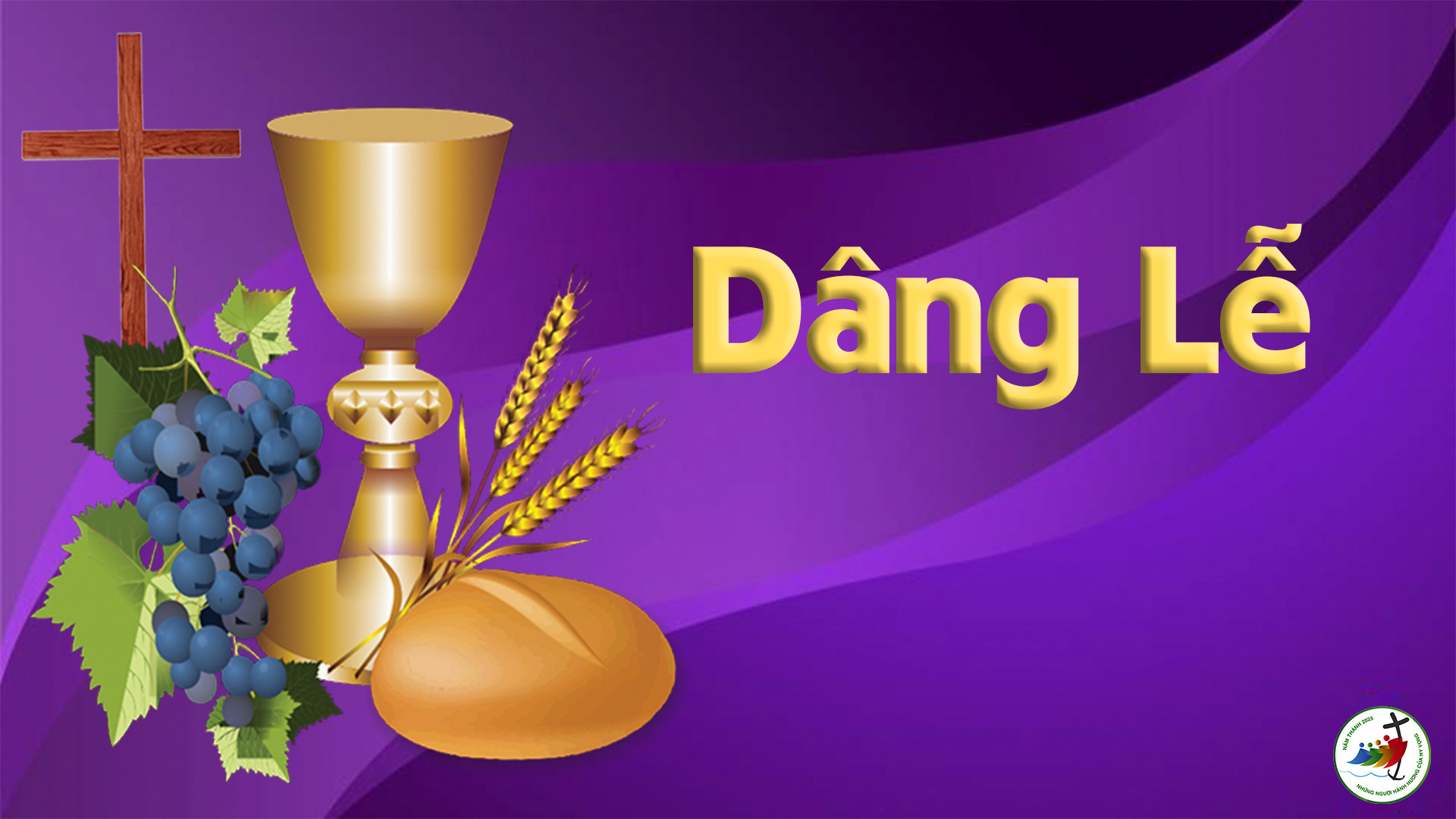 Ca Hiệp Lễ
Con Người đến không phải để được người ta phục vụ, nhưng để phục vụ và phó mạng sống làm giá cứu chuộc cho nhiều người.
Ca Kết Lễ
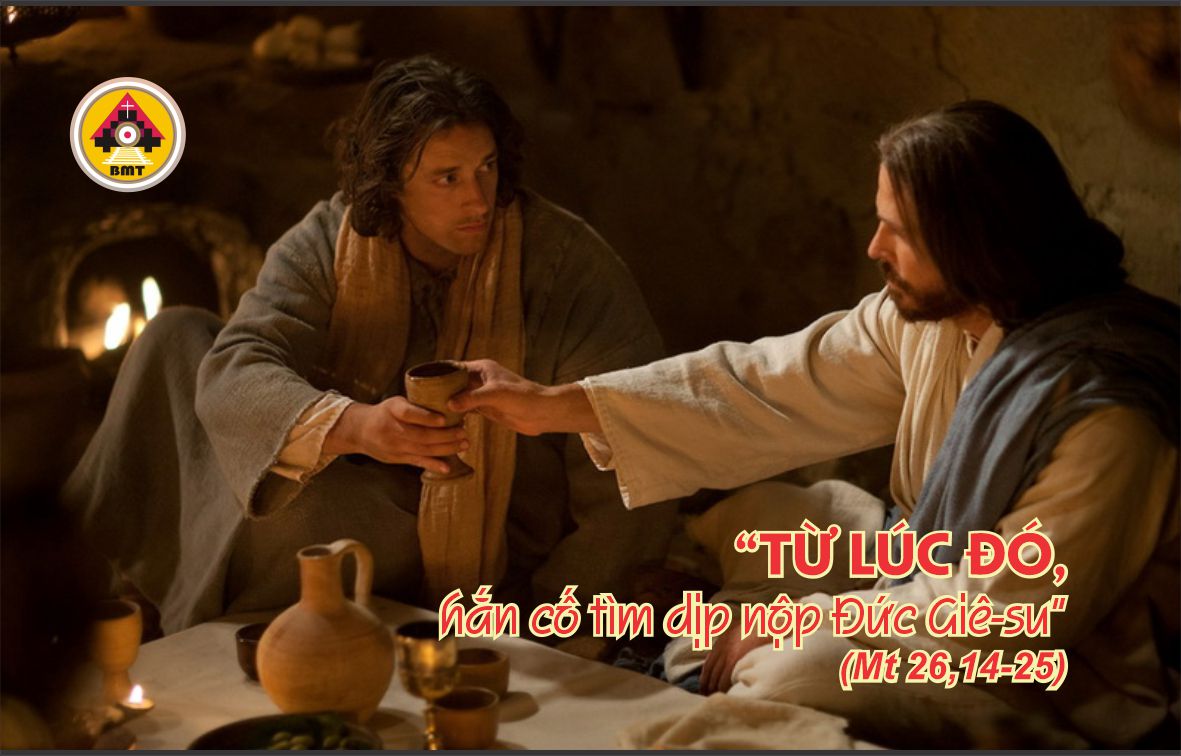 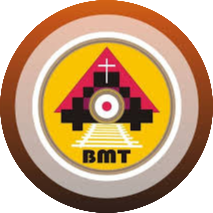 THỨ TƯ TUẦN THÁNH